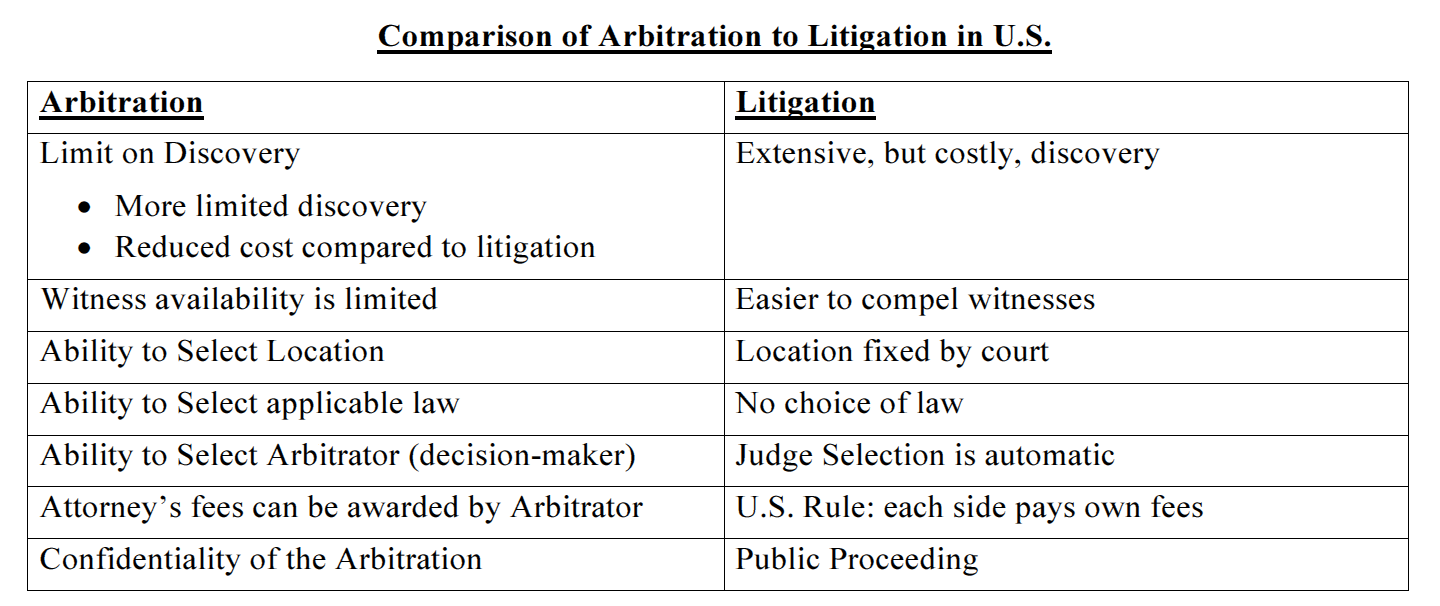 Class II(A)
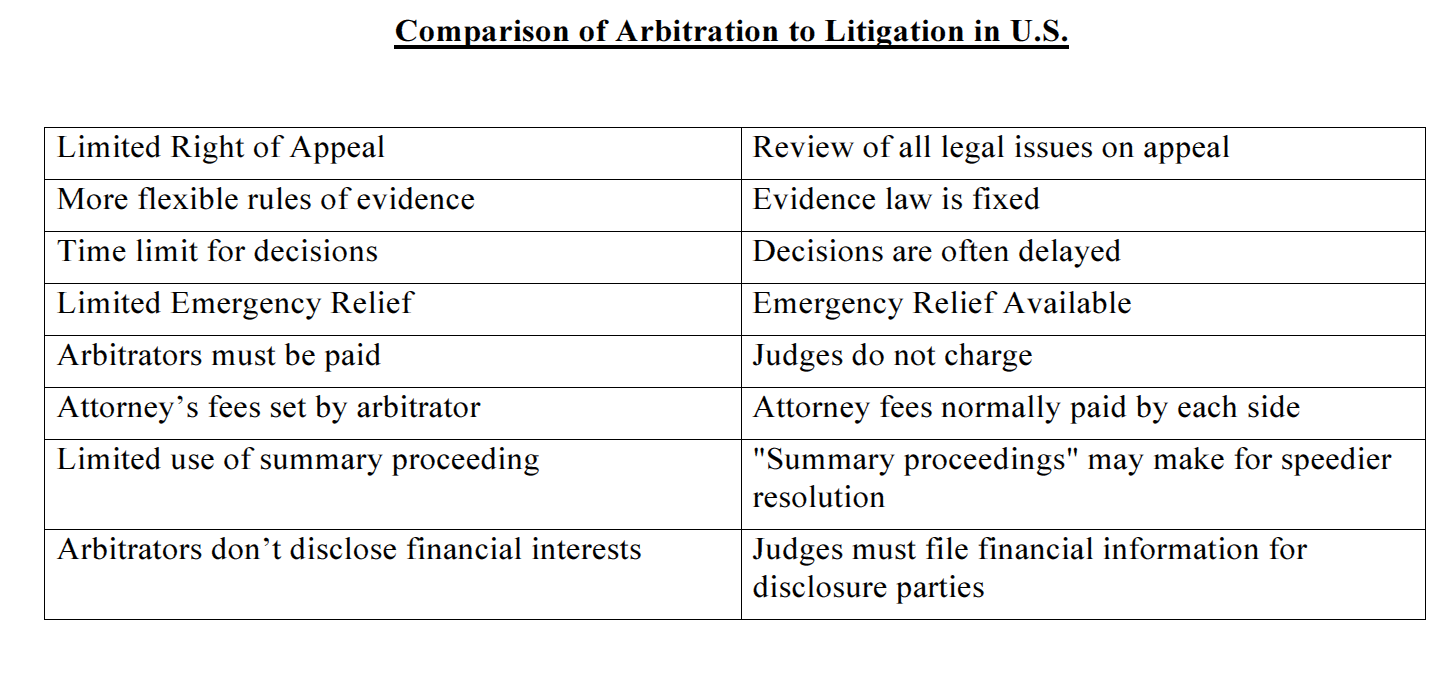 Class II(A)